Kateri razred obiskuješ?   (n = 307)
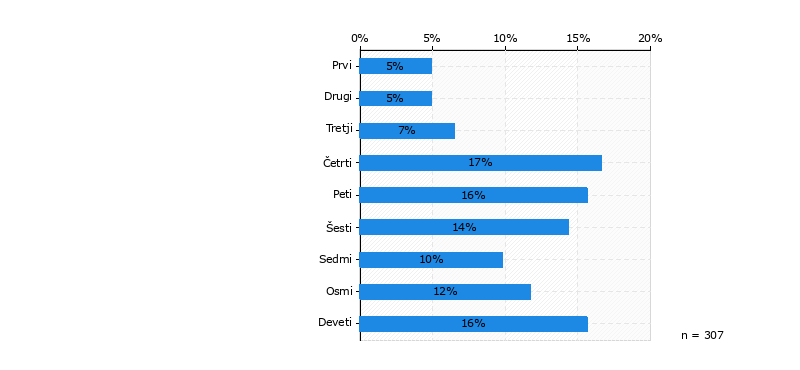 Koliko obrokov dnevno zaužiješ? (n = 323)
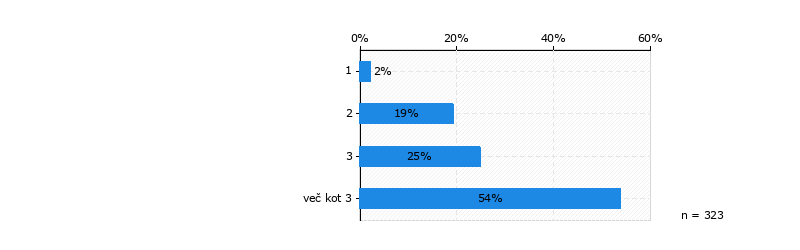 Katere obroke imaš naročene v šoli? (možnih je več odgovorov)   (n = 317)
Možnih je več odgovorov
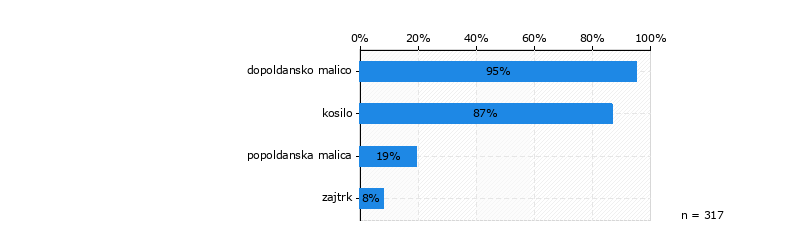 Ali poznaš načela zdrave prehrane? (n = 313)
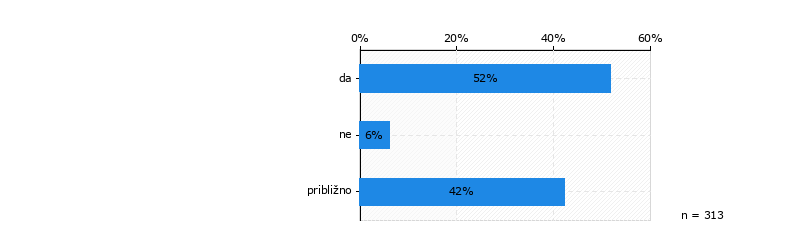 Kako pogosto spremljaš šolski jedilnik?   (n = 316)
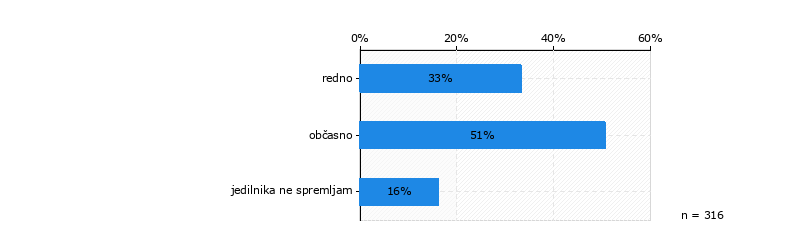 Kje običajno spremljaš šolski jedilnik?   (n = 318)
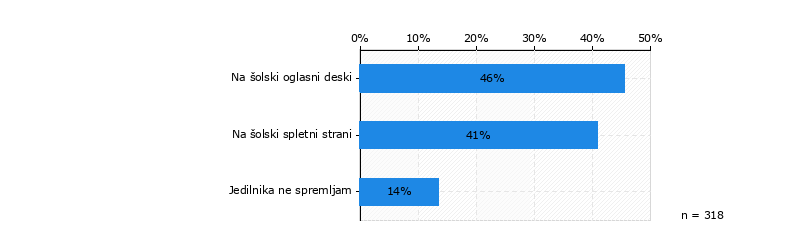 Ali si pred jedjo dobro umiješ roke?   (n = 321)
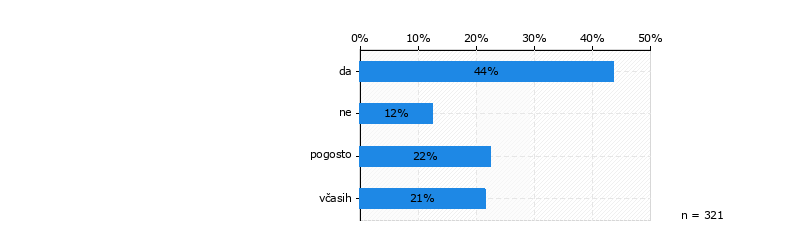 Ali med tednom redno zajtrkuješ?   (n = 323)
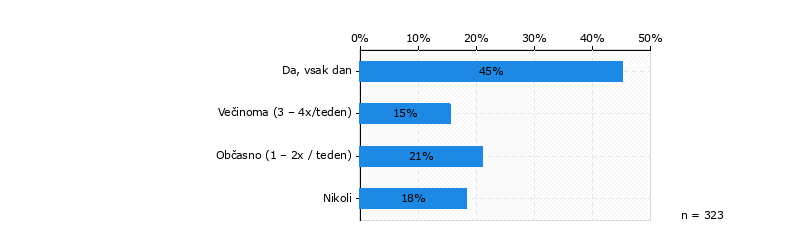 Oceni, kako si zadovoljen s šolsko malico. (n = 322)
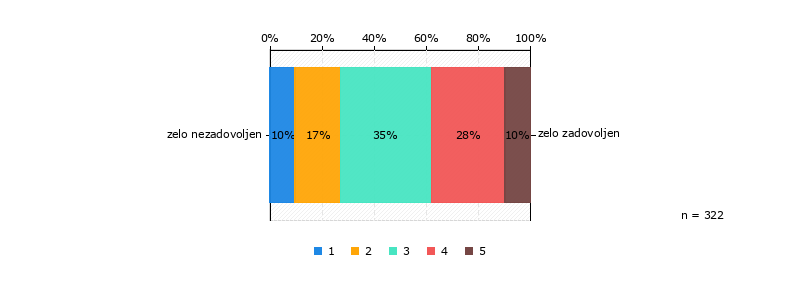 Katera vrsta šolskih malic ti je najbolj všeč?   (n = 321)
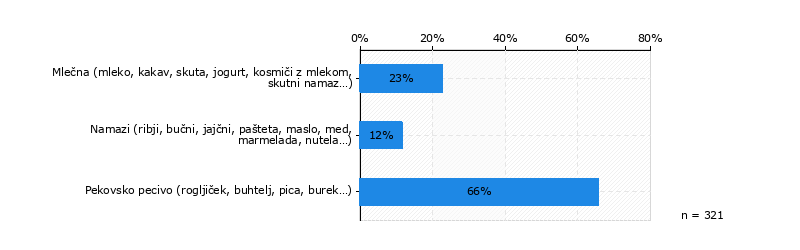 Kaj meniš o velikosti porcije pri šolski malici?   (n = 319)
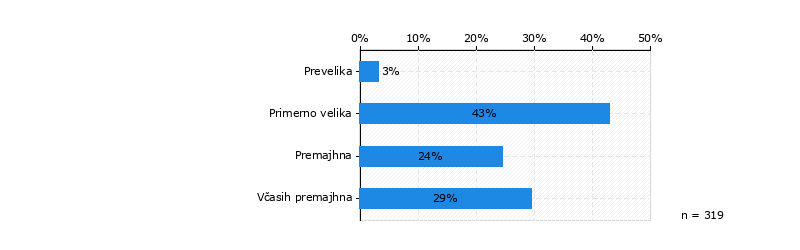 Ali poješ vse jedi, ki so ti ponujene pri malici?   (n = 315)
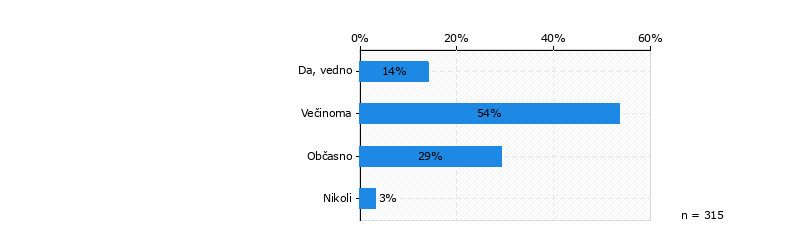 Kako pogosto si želiš dobiti dodatek pri malici?   (n = 317)
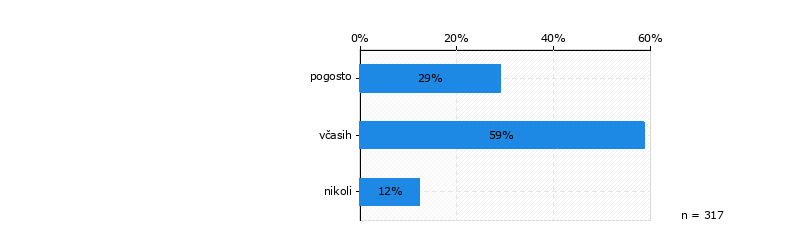 Kaj pri šolski malici najbolj pogrešaš?   (n = 320)
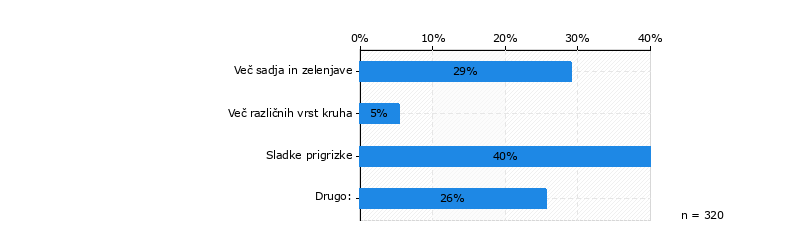 Kakšna se ti zdi kultura obnašanja pri jedi v šoli? (n = 321)
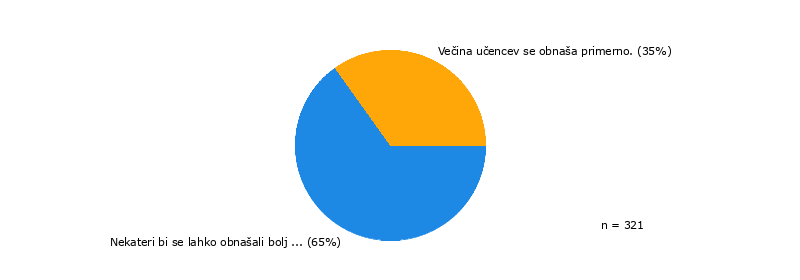 Oceni kako si zadovoljen z šolskim kosilom? (n = 271)
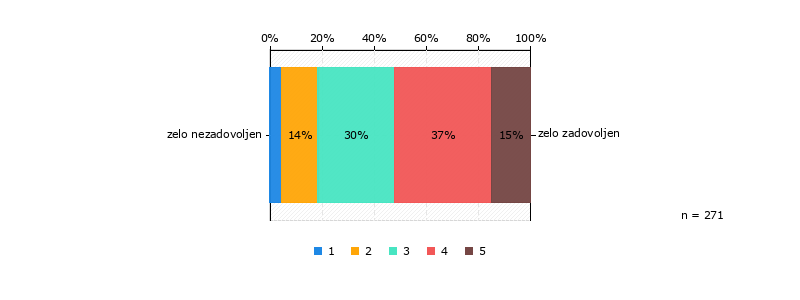 Ali so šolska kosila dovolj raznolika? (n = 270)
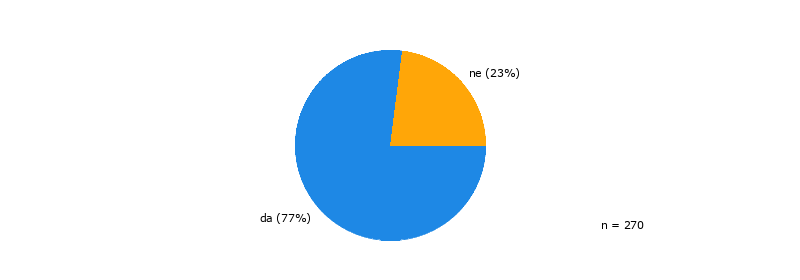 Ali poizkusiš vse jedi, ki so ponujene pri kosilu? (n = 268)
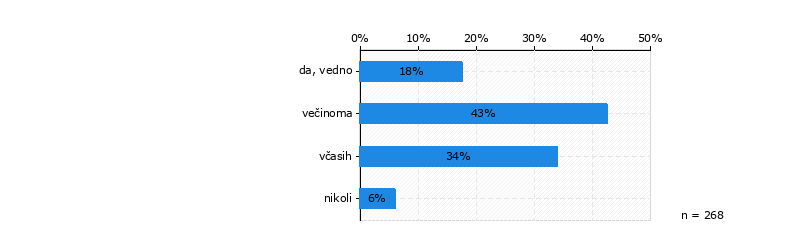 Kako pogosto si želiš dobiti dodatek pri kosilu?   (n = 267)
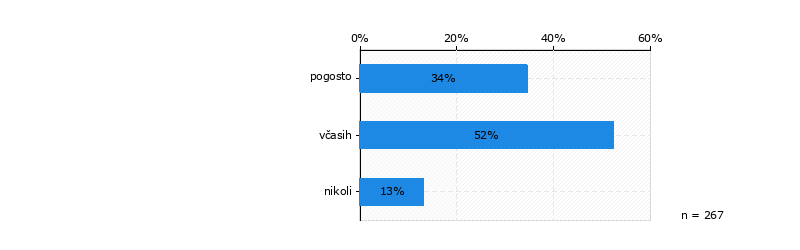 Kako pogosto dobiš želeni dodatek? (n = 270)
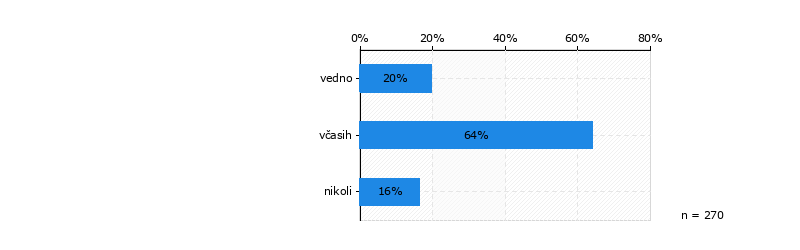